Essentials of Statistics for Business and Economics (8e)
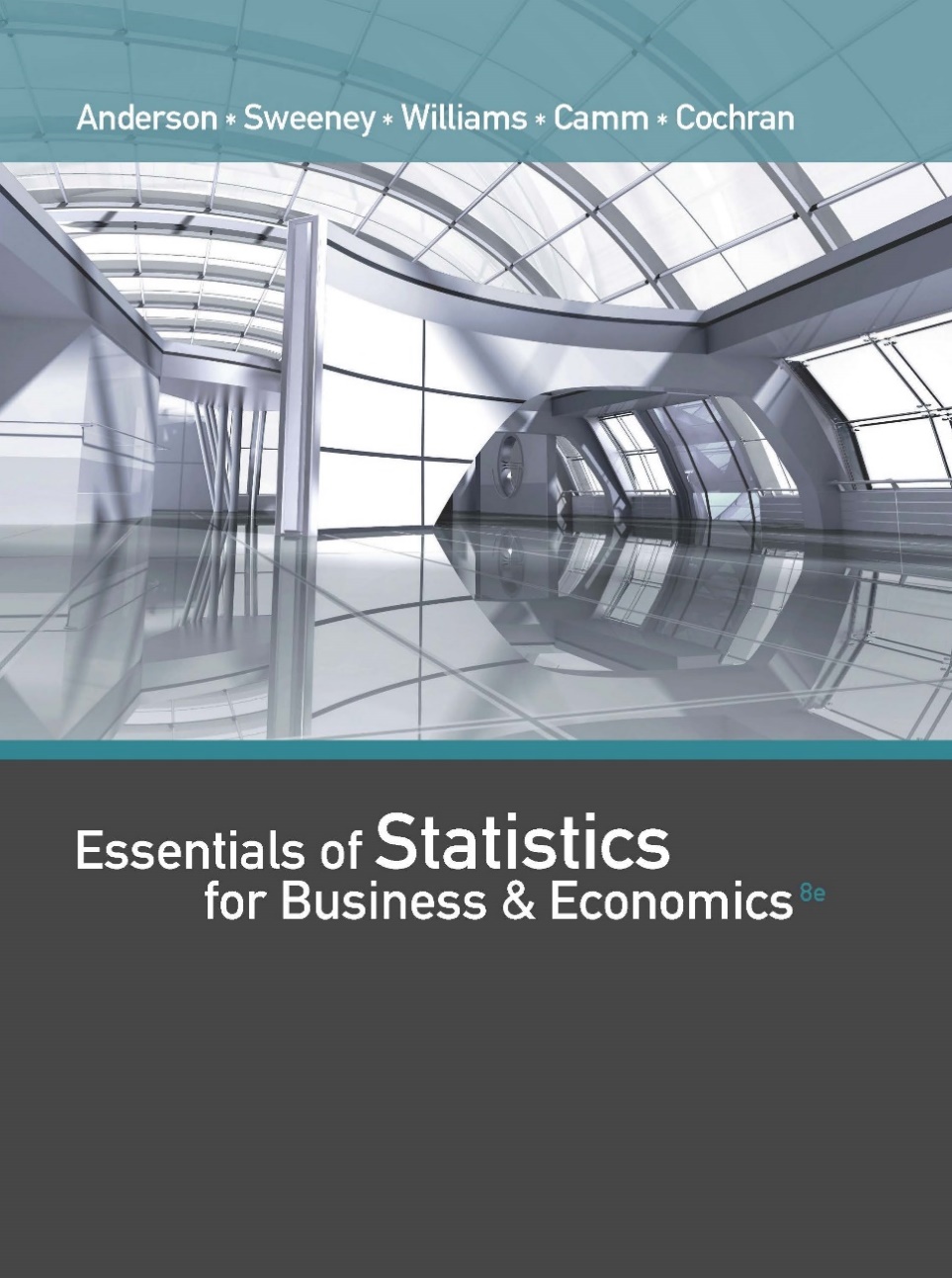 Anderson, Sweeney, Williams, Camm, Cochran
© 2018 Cengage Learning
1
Chapter 10, Part BInference About Means and Proportions with Two Populations
Inferences About the Difference Between Two Population Proportions
2
Inferences About the Difference Between Two Population Proportions
Interval Estimation of  p1 - p2
Hypothesis Tests About  p1 - p2
3
Expected Value
Standard Deviation (Standard Error)
where:  n1 = size of sample taken from population 1
	  n2 = size of sample taken from population 2
4
The sample sizes are sufficiently large if all of these conditions are met:
n1p1 > 5  and
n1(1 - p1) > 5
n2p2 > 5  and
n2(1 - p2) > 5
5
p1 – p2
6
Interval Estimation of p1 - p2
Interval Estimate
7
Interval Estimation of p1 - p2
Example:  Market Research Associates
Market Research Associates is conducting research to evaluate the effectiveness of a client’s new advertising campaign.  Before the new campaign began, a telephone survey of 150 households in the test market
area showed 60 households “aware” of the client’s product.
The new campaign has been initiated with TV and newspaper advertisements running for three weeks.
8
Interval Estimation of p1 - p2
Example:  Market Research Associates
A survey conducted immediately after the new campaign showed 120 of 250 households “aware” of the client’s product. Does the data support the position that the advertising campaign has provided an increased awareness of the client’s product?
9
Point Estimator of the Difference Between Two Population Proportions
p1 = proportion of the population of households “aware” of the product after the new campaign
 p2 = proportion of the population of households “aware” of the product before the new campaign
10
Interval Estimation of p1 - p2
For  = .05, z.025 = 1.96:
.08 + 1.96(.0510)
.08 + .10
Hence, the 95% confidence interval for the difference in
before and after awareness of the product is -.02 to +.18.
11
Hypothesis Tests about p1 - p2
Hypotheses
We focus on tests involving no difference between
the two population proportions (i.e. p1 = p2)
H0: p1 – p2 > 0
H0: p1 – p2 < 0
H0: p1 – p2 = 0
Ha: p1 – p2 < 0
Ha: p1 – p2 > 0
Ha: p1 – p2 ≠ 0
Left-tailed
Right-tailed
Two-tailed
12
Hypothesis Tests about p1 - p2
Pooled Estimator of p when p1 = p2 = p
13
Hypothesis Tests about p1 - p2
Test Statistic
14
Hypothesis Tests about p1 - p2
Example:  Market Research Associates
Can we conclude, using a .05 level of significance, that the proportion of households aware of the client’s product increased after the new advertising campaign?
15
Hypothesis Tests about p1 - p2
p -Value and Critical Value Approaches
1.  Develop the hypotheses.
H0:  p1 - p2 < 0
Ha:  p1 - p2 > 0
p1 = proportion of the population of households
         “aware” of the product after the new campaign
 p2 = proportion of the population of households 
         “aware” of the product before the new campaign
16
Hypothesis Tests about p1 - p2
p -Value and Critical Value Approaches
2.  Specify the level of significance.
a  = .05
3.  Compute the value of the test statistic.
17
Hypothesis Tests about p1 - p2
p –Value Approach
4.  Compute the p –value.
For z = 1.56, the p–value = .0594
5.  Determine whether to reject H0.
Because p–value > a = .05, we cannot reject H0.
We cannot conclude that the proportion of households
aware of the client’s product increased after the new
campaign.
18
Hypothesis Tests about p1 - p2
Critical Value Approach
4.  Determine the critical value and rejection rule.
For a = .05,  z.05 = 1.645
Reject H0 if z > 1.645
5.  Determine whether to reject H0.
Because 1.56 < 1.645, we cannot reject H0.
We cannot conclude that the proportion of households
aware of the client’s product increased after the new
campaign.
19
End of Chapter 10, Part B
20